В мире рукоделия
кроссворд  по технологии
Учитель  технологии 
МОУ «МОШ №12 ЗАТО Шиханы 
Саратовской области»
Скопцова Светлана Викторовна
[Speaker Notes: кроссворд  по технологии
Учитель  технологии МОУ «МОШ №12 ЗАТО Шиханы Саратовской области»]
2
3
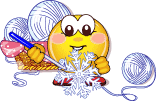 М
И
1
У
Т
Ю
Г
4
П
Л
Л
В
Я
А
Н
И
Е
А
З
5
Л
Н
П
Я
Т
Ь
П
Л
Е
Т
Е
Н
И
Е
6
7
Ц
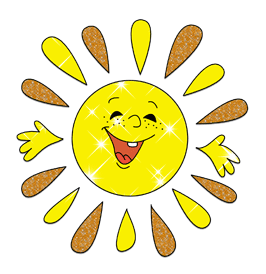 С
П
И
Ц
Ы
8
«Две стройные сестрицы, в руках у мастерицы. Весь день ныряют в петельки, и вот он – шарф для Петеньки»
Дополните фразы: бисеро….., лоза…..
Техника  с применением ниток, спиц, крючка.
Какое количество спиц необходимо для вязания носков?
«По реке простыне плывёт пароход. А за ним такая гладь, ни морщинки не видать»
Как называют нитки для вышивания.
Как называется специальное приспособление для натягивания ткани. Необходимо для вышивания.
Деталь швейной машины для прокола ткани.
http://mirgif.com
http://photo.vse-sama.ru/index.php/Smailiqi